Внеклассное занятие по чтению в 1 классах.Тема:  «Чтение – лучшее учение».
Бугаец Наталья Леонидовна, учитель начальных классов
Конкурс №1: «Писатели».
Григорьев Олег Евгеньевич (1943-1992).



 
 В 1971 году выпустил первую
 книжку детских стихов и рассказов
 «Чудаки».


 По произведениям из неё
 («Гостеприимство», «Апельсин»)
 были сделаны выпуски журнала
 «Ералаш».
Александр Сергеевич Пушкин(1799-1837)
Сказка
Сказка
Сказка?
Сказки А. С. Пушкина
«Сказка о попе и о работнике его Балде». 
«Сказка о рыбаке и рыбке». 
«Сказка о царе Салтане». 
«Сказка о мертвой царевне и семи богатырях».
Лев Николаевич Толстой
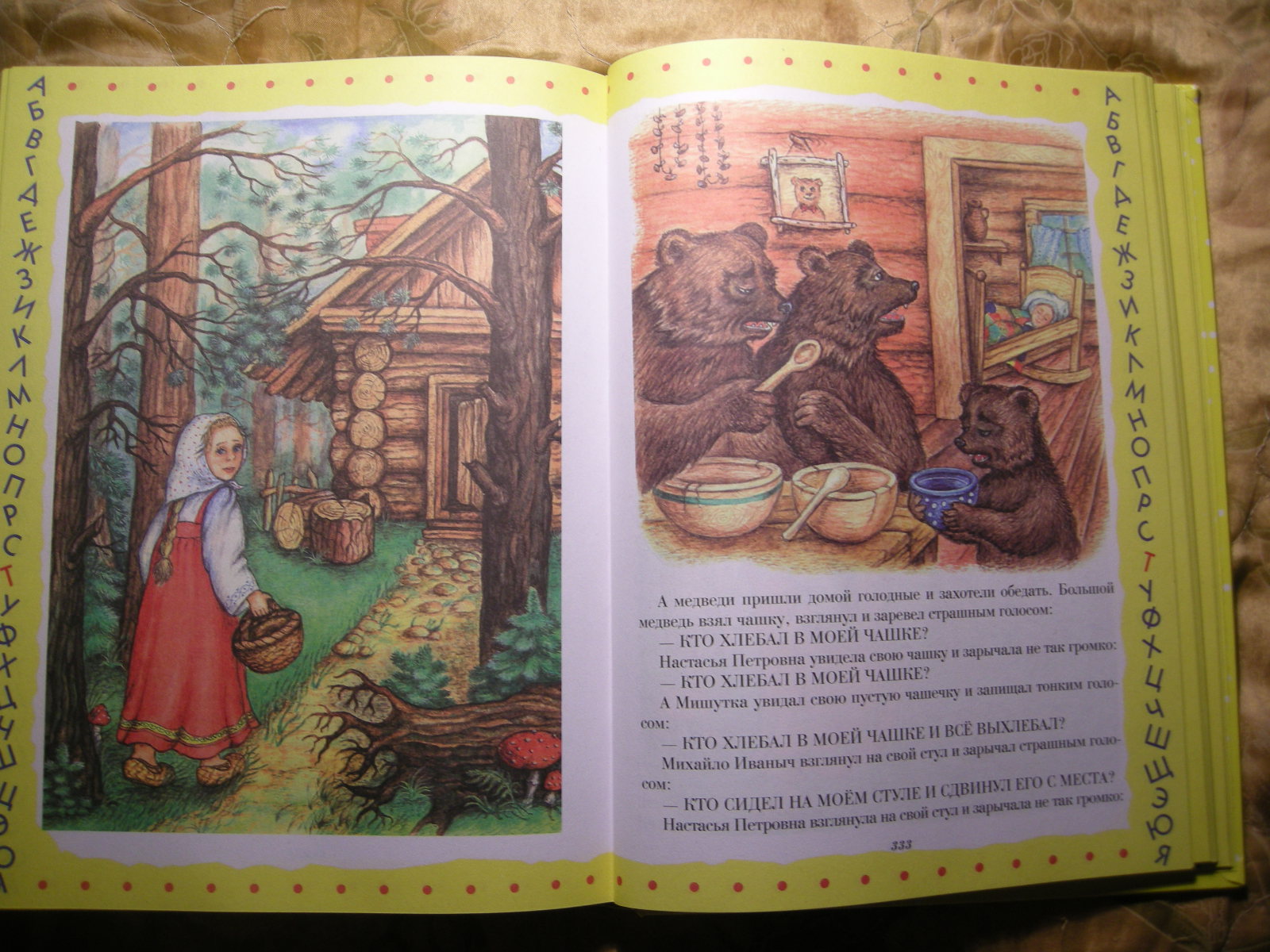 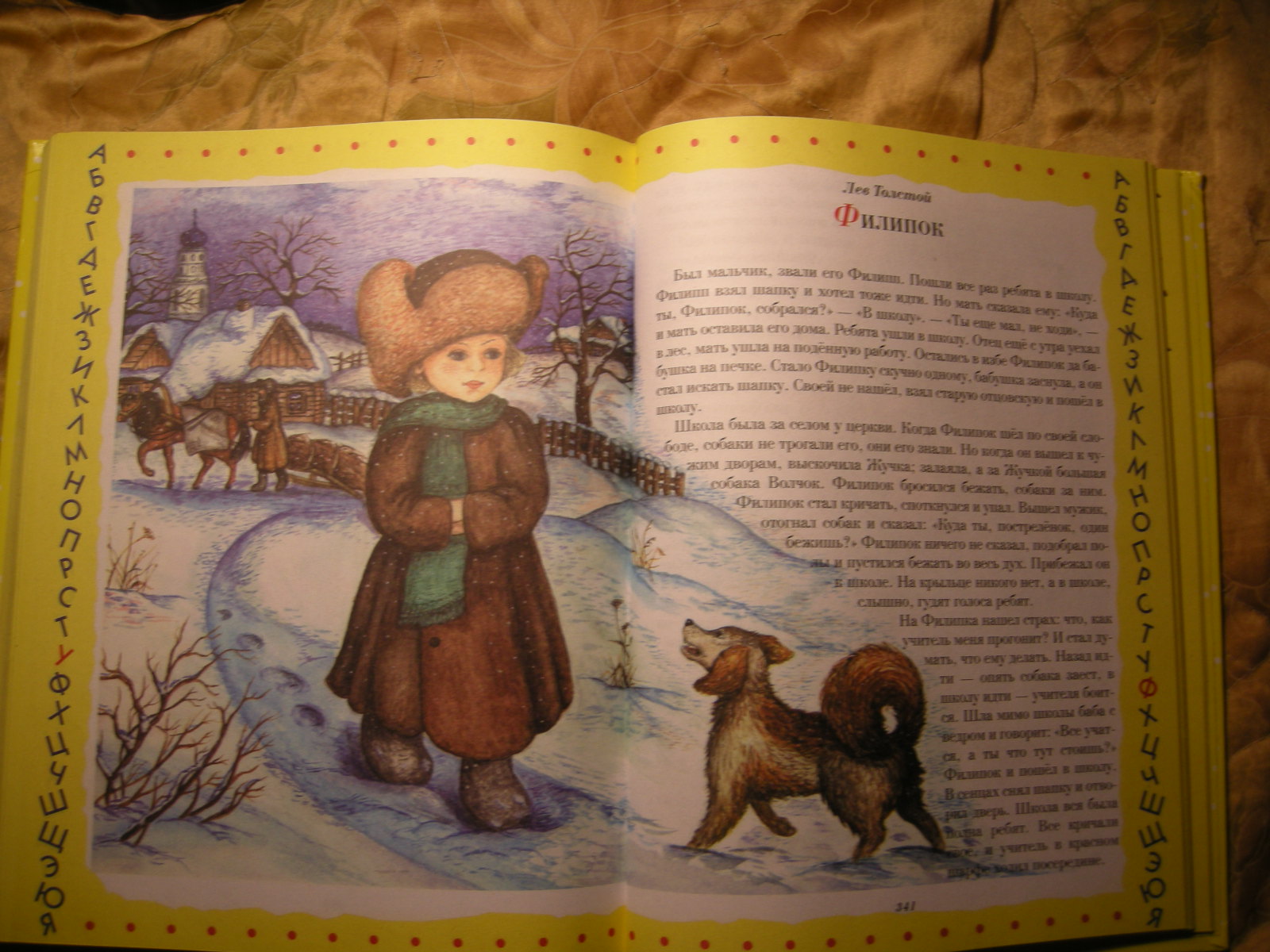 Юдин Георгий (Юрий) Николаевич (р.1943) - художник, детский писатель.
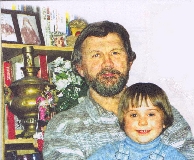 Георгий Николаевич- человек редкого творческого дарования.
Он неисправимый выдумщик, талантливый писатель, уникальный художник. 
Почетное звание «Заслуженный художник Российской Федерации» присвоено Георгию Юдину в 1977 году 
Георгий Юдин - вице- президент Совета по детской книге России.
Книги Георгия Юдина
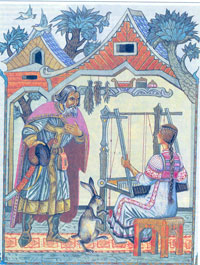 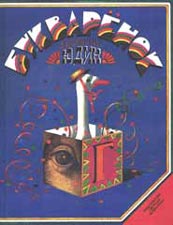 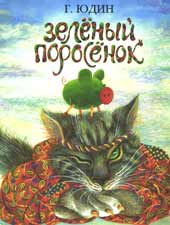 Конкурс № 2:
«Знаешь ли ты сказку?»
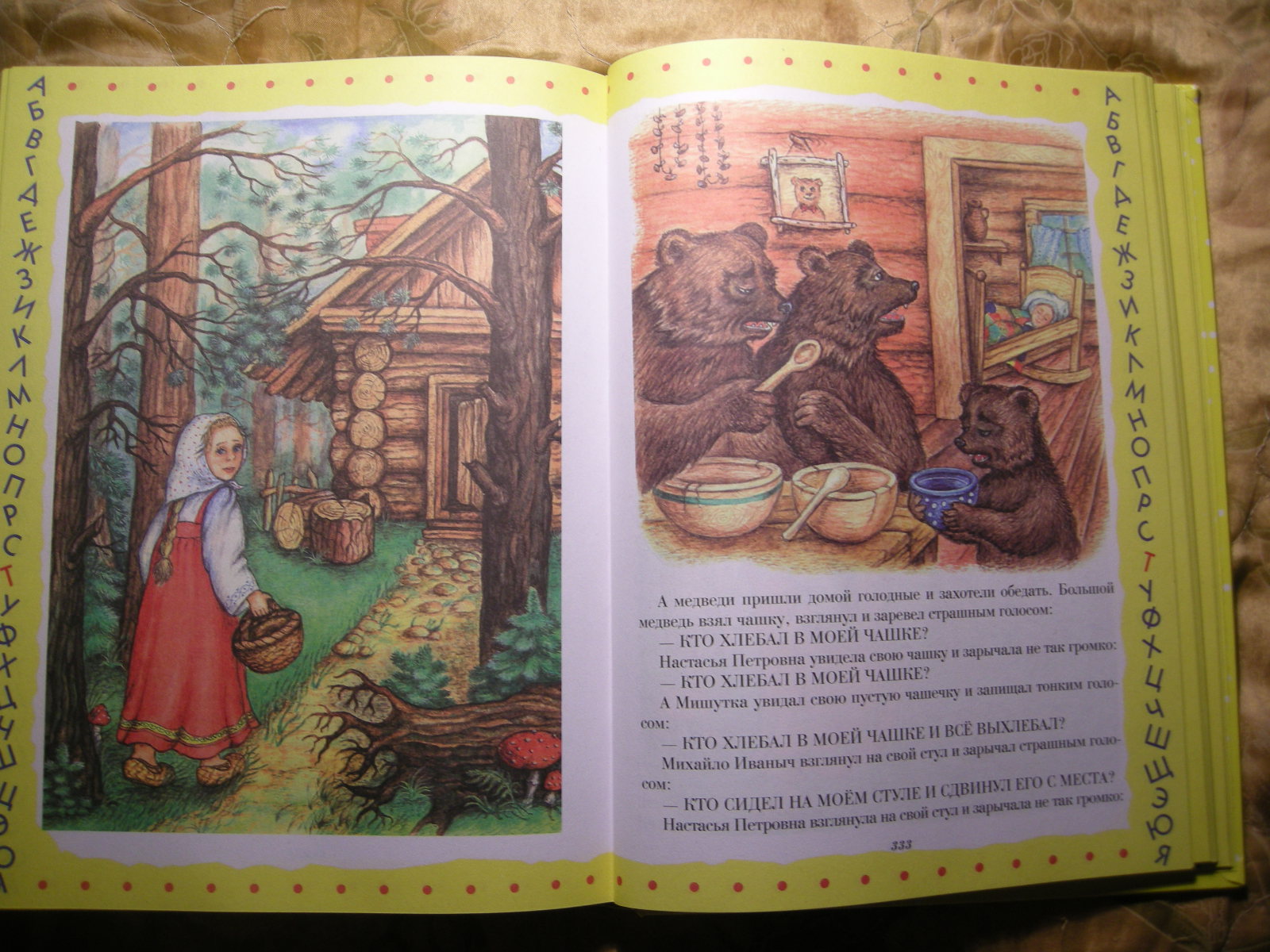 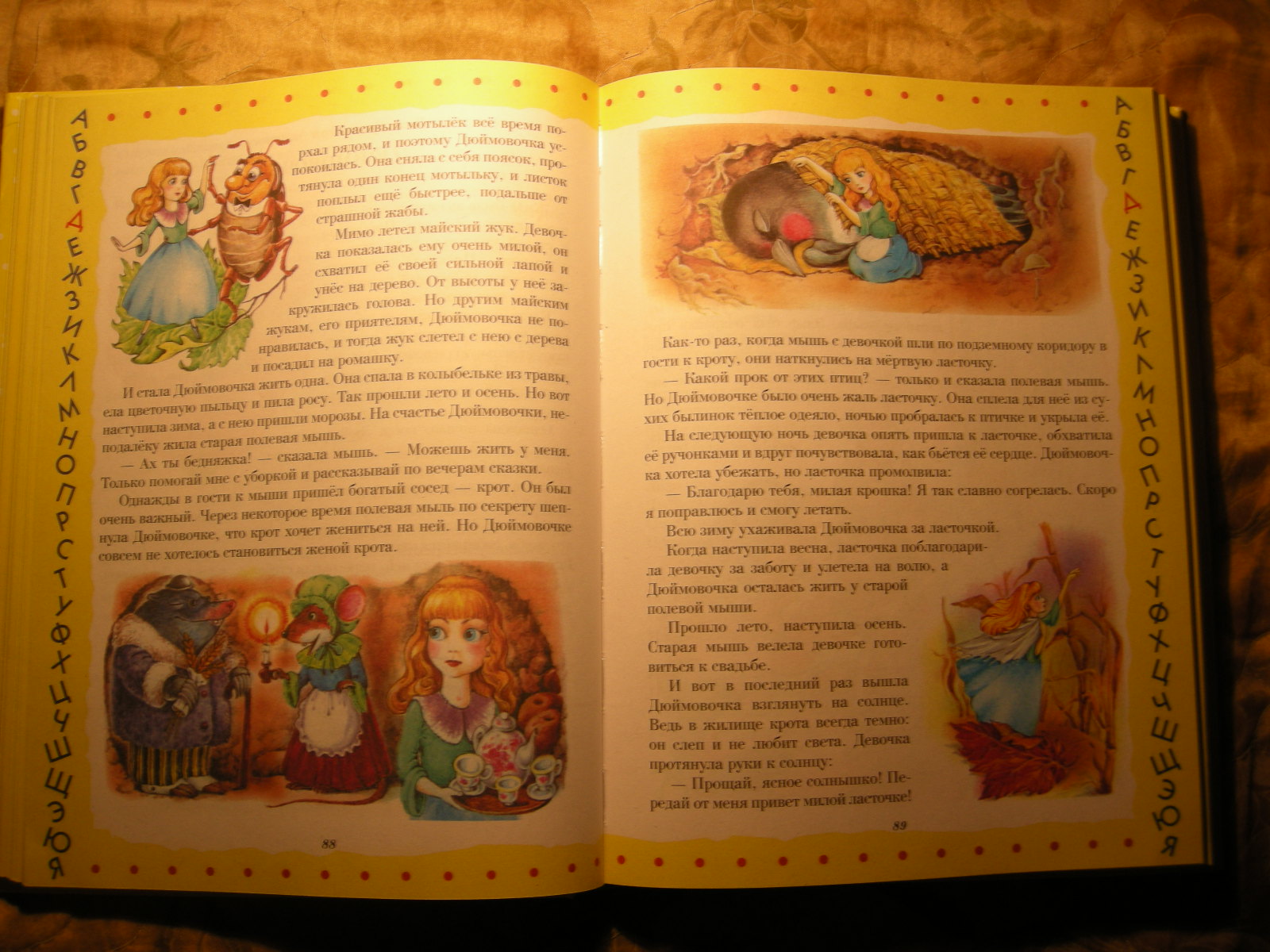 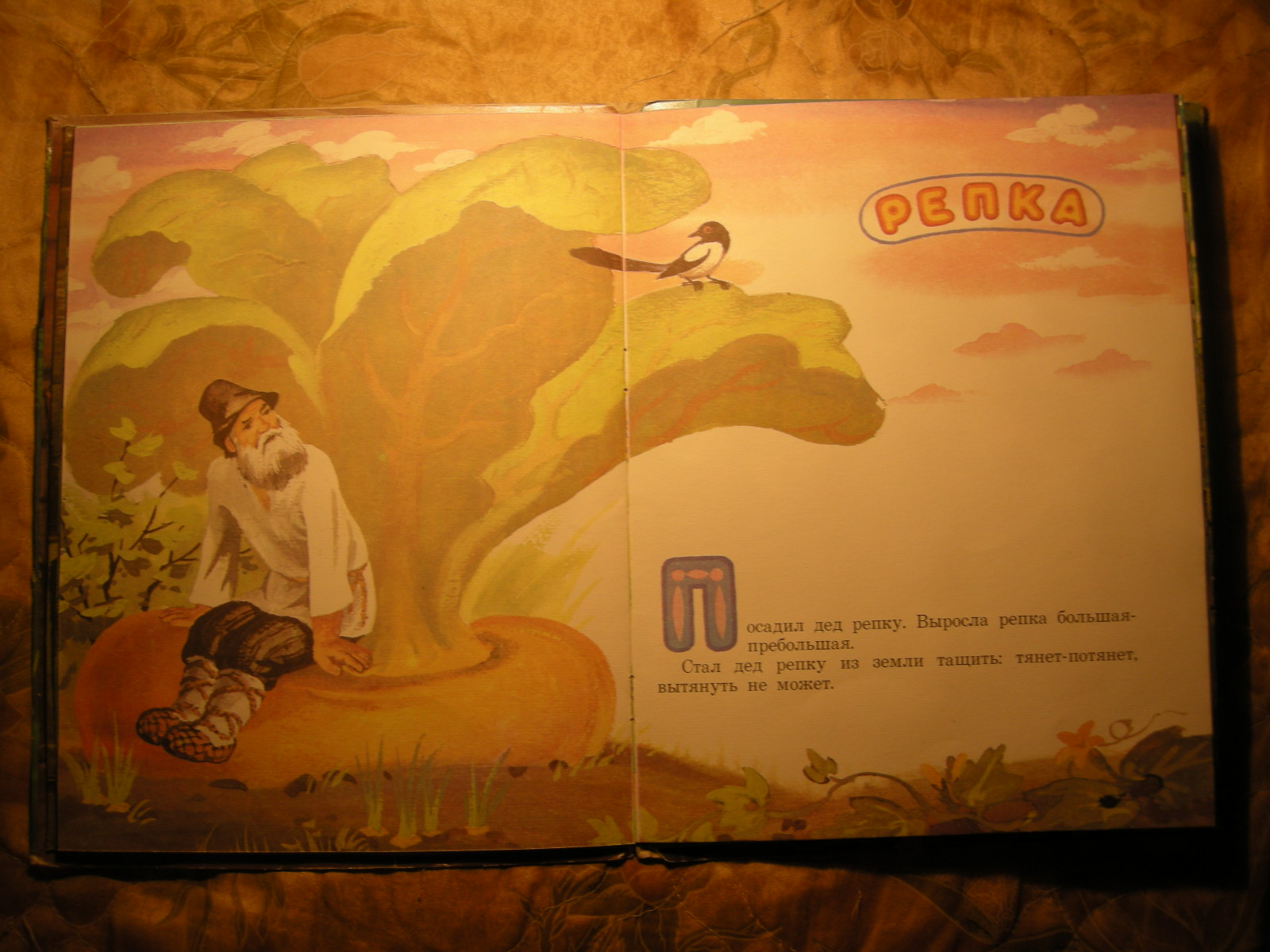 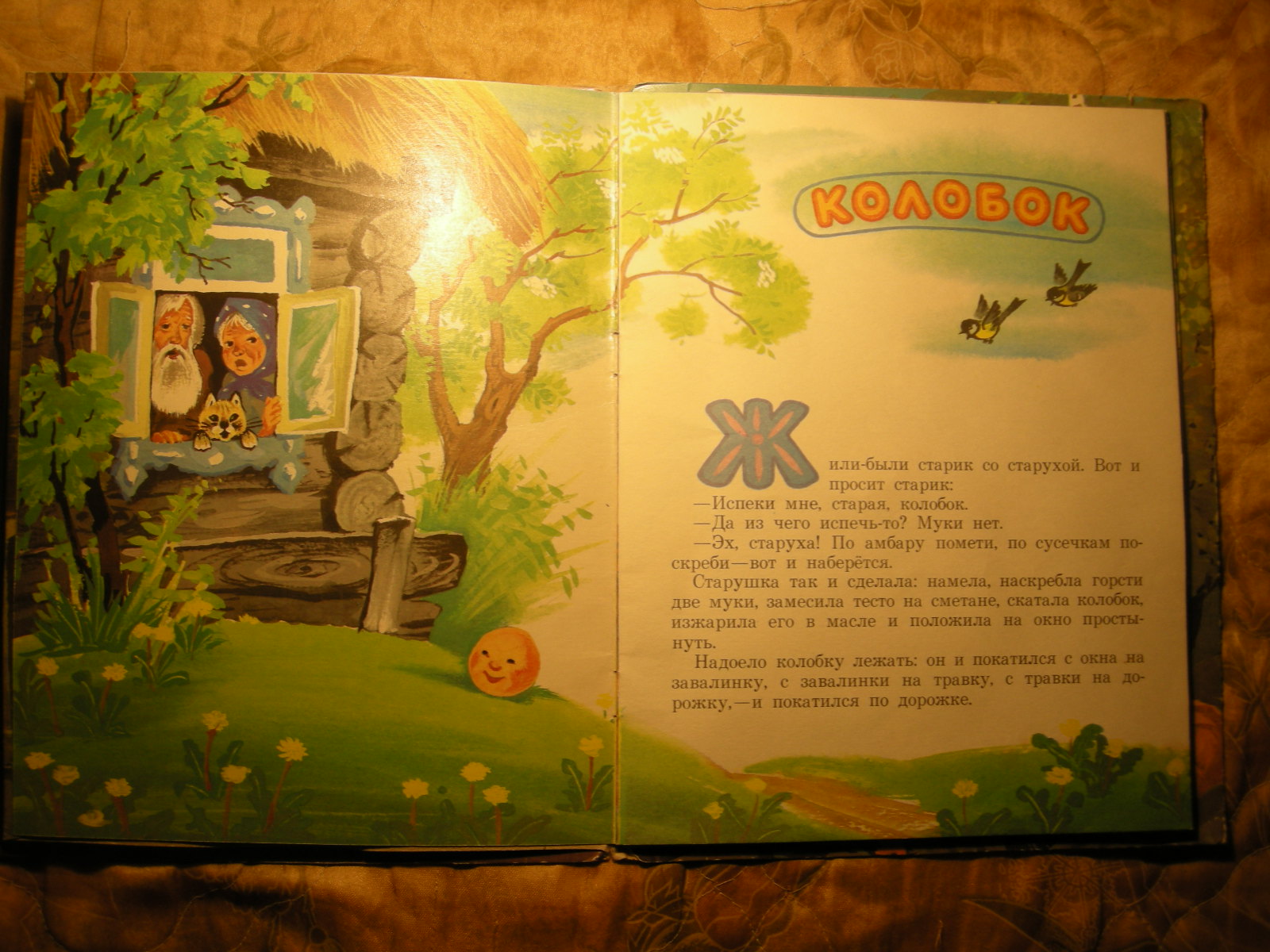 Конкурс 5
«Слоговые диски»
Диск № 1:
Бусы,
 вода,
 река,
 пила,
 рука,
 лиса,
 небо,
 липа.
Диск № 3:
Пилот,
 лимон,
 катер,
 замок,
 канат,
 веник,
 салат,
 ветер.
Диск № 4:
Повар,
 шарик,
 лютик,
 баран,
 билет,
 песок,
 банан,
 носок.
Диск № 5:
Весло, 
кобра,
 санки,
 масло,
 весна,
 зебра,
 буква,
 мошка.